Автошкола ИДПО КНИТУ
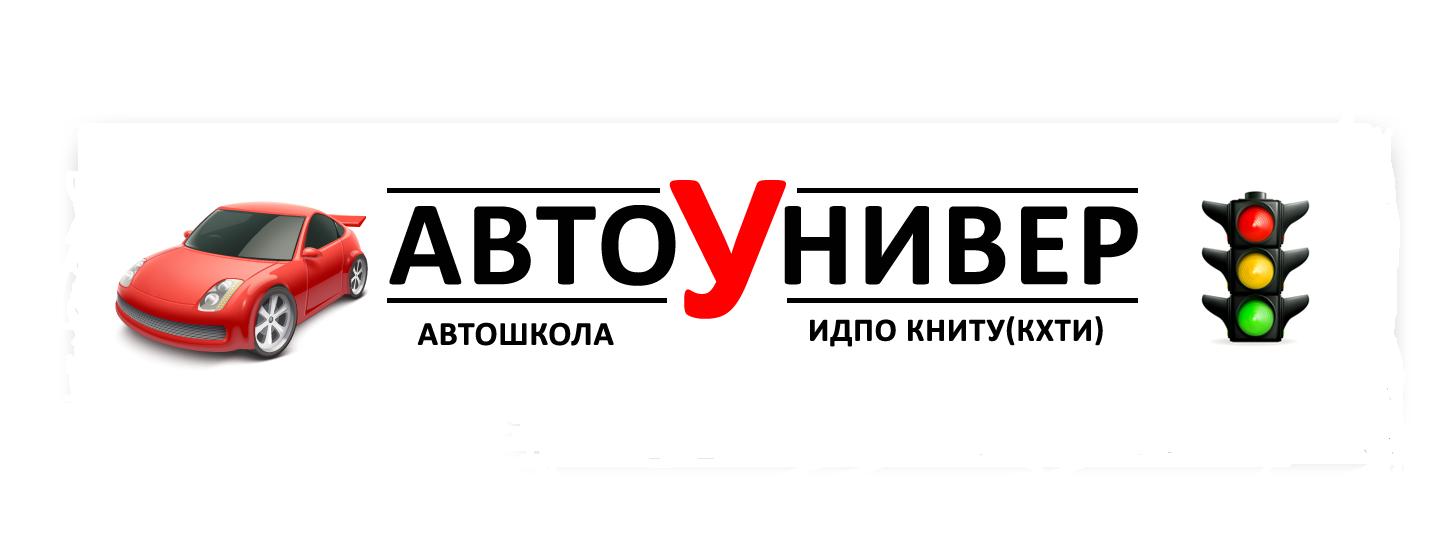 Успехи выпускников автошколы
«Автосессия» организована с 2011г. Министерством образования и науки РТ, Управлением ГИБДД МВД по РТ совместно с Государственным учреждением «Дирекция финансирования научных и образовательных программ безопасности дорожного движения РТ», Государственным учреждением «Научный центр БЖД», Татарстанской республиканской общественной организацией «Всероссийское общество автомобилистов».
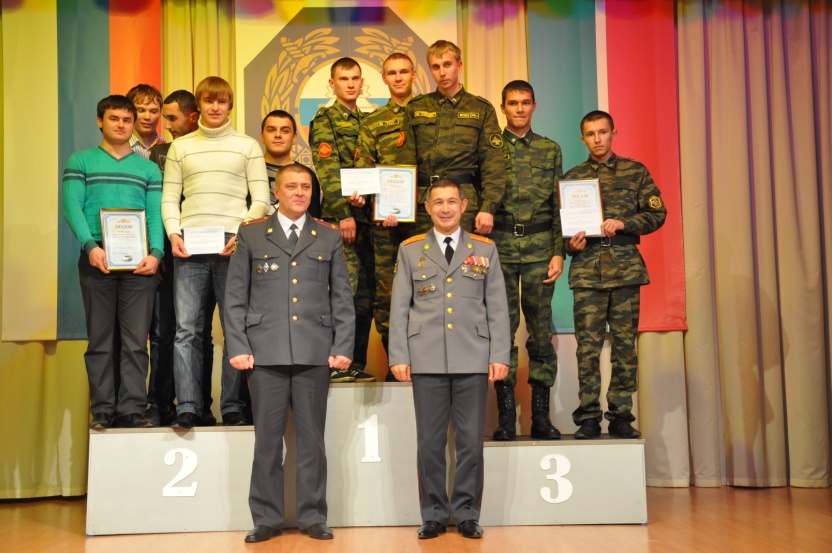 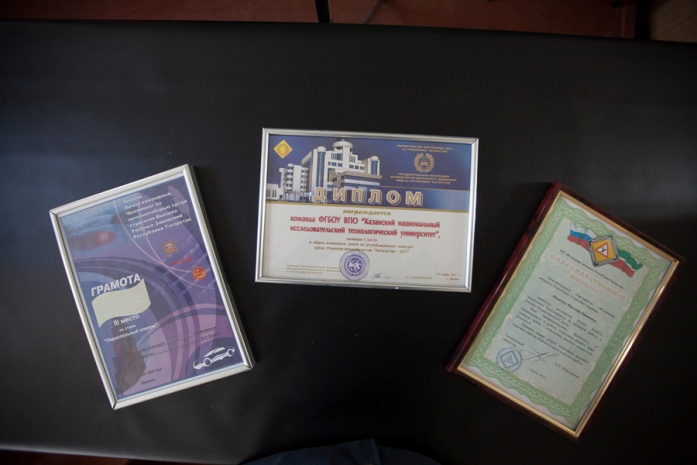 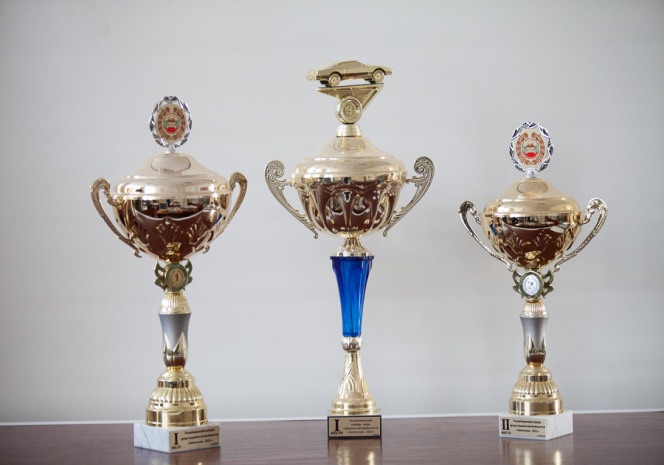 Наши выпускники ежегодно являются призерами высших ступеней городского и республиканского конкурсов.
Ежегодно с 2011г. от Автошколы ИДПО КНИТУ выступали одна или две команды и регулярно занимали призовые места, среди более 20 команд участников.
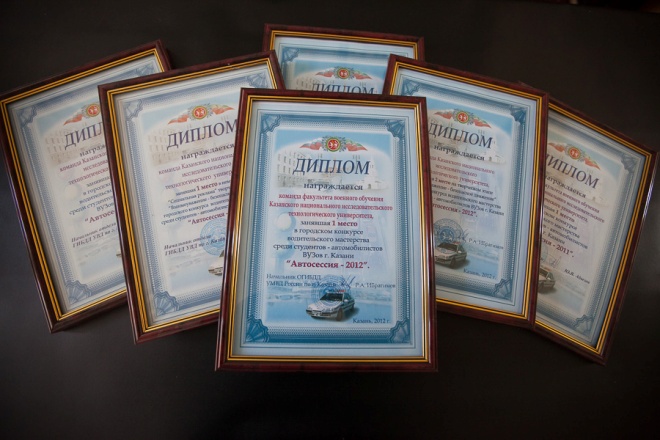 Награждение победителей
Программа обучения
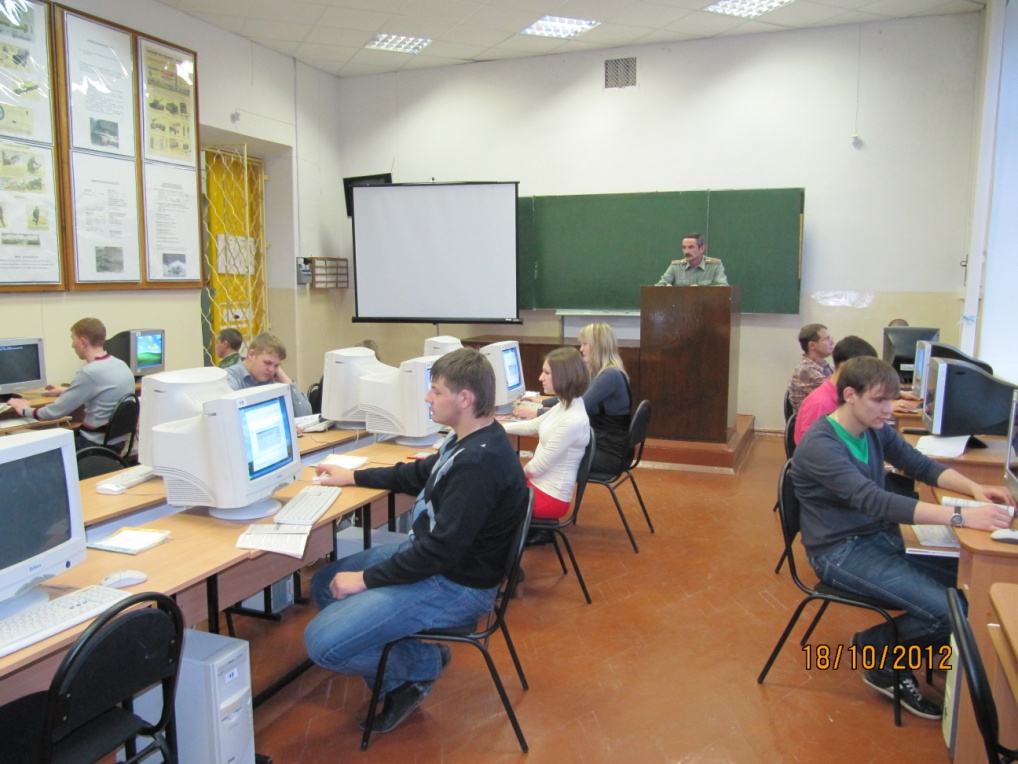 Основные усилия направлены на усвоение теоретических положений ПДД, изучение общего устройства легкового автомобиля и устранение мелких неисправностей,  умение анализировать и прогнозировать дорожную ситуацию, оказание первой помощи пострадавшим в ДТП, а также  выработку психологической устойчивости и практических навыков вождения в любых условиях дорожной обстановки.
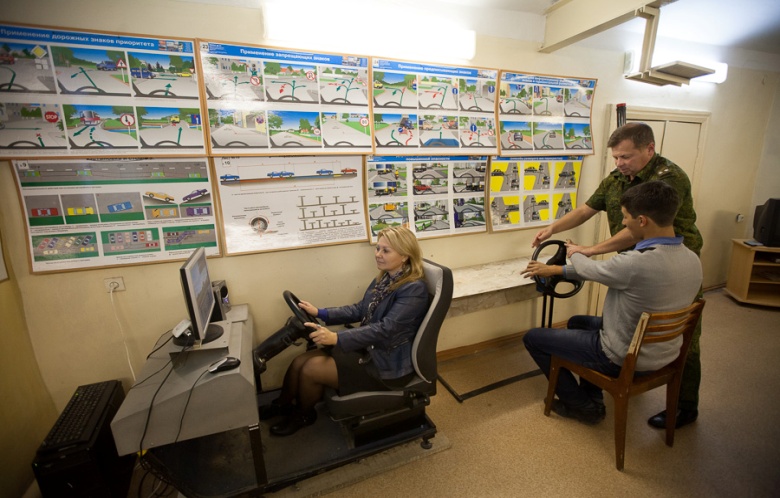 Теоретические основы преподаются в оборудованных классах с использованием инновационных программ, учебно-методических и наглядных пособий, с применением современной мультимедийной аппаратуры.
В теоретическом курсе рассматриваются
Основы законодательства в сфере дорожного движения (ПДД);
Устройство и техническое обслуживание транспортных средств;
Основы безопасного управления транспортным средством;
Психофизиологические основы деятельности водителя;
Организация грузо и пассажиро-перевозок
Оказание первой помощи при ДТП.
Занятия проводят профессиональные  преподаватели и опытные мастера производственного обучения (инструкторы).
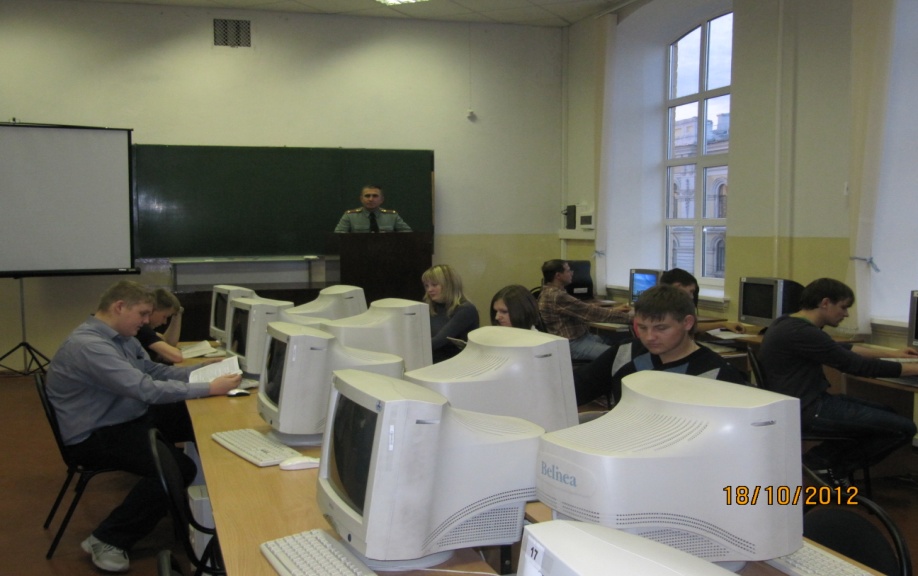 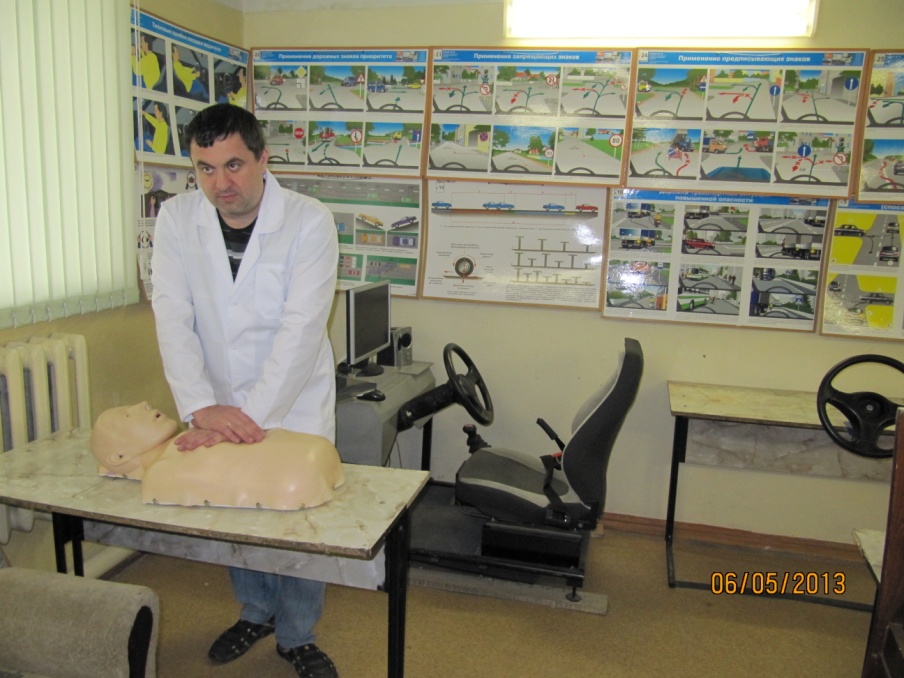 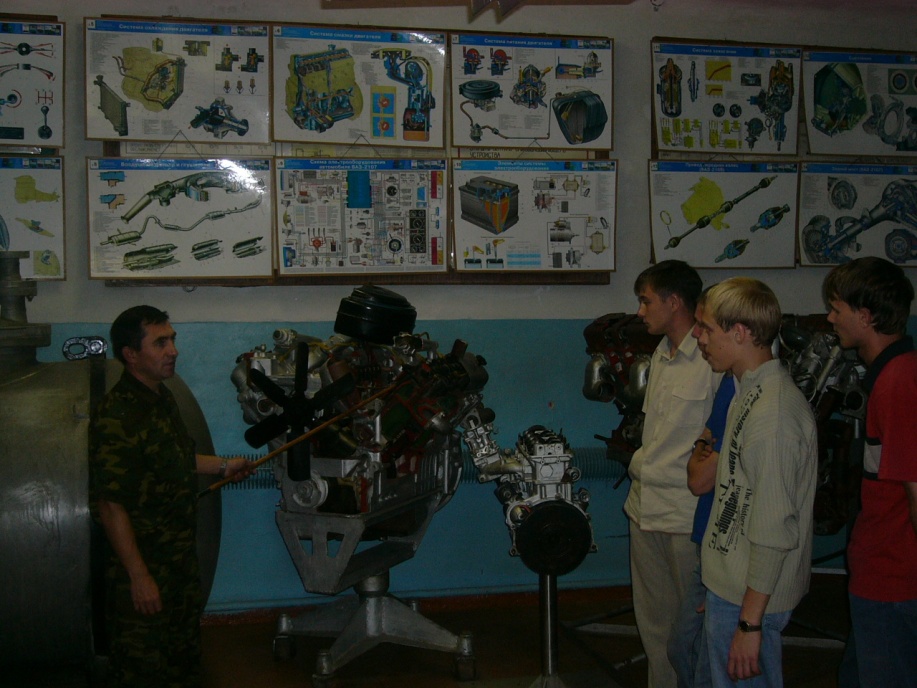 Автодром
Занятия 1-го этапа по вождению проводятся с использованием автомобилей импортного и отечественного производства, на дорогах с малой интенсивностью движения и закрытых площадках (автодромах), где обучаемые отрабатывают следующие основные элементы:
 - змейка;  - заезд в гараж задним ходом; 
 - параллельная парковка; - разворот; - эстакада.
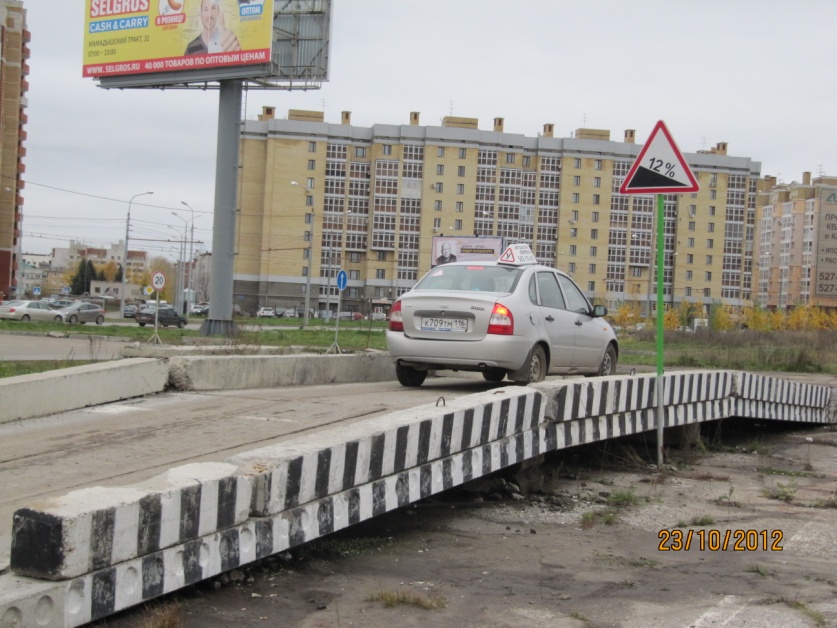 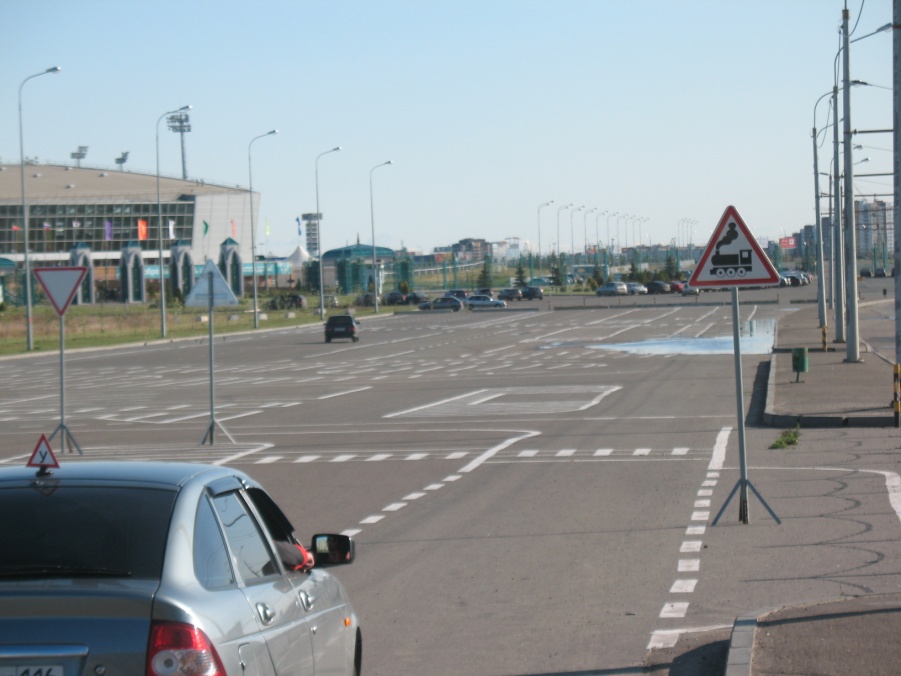 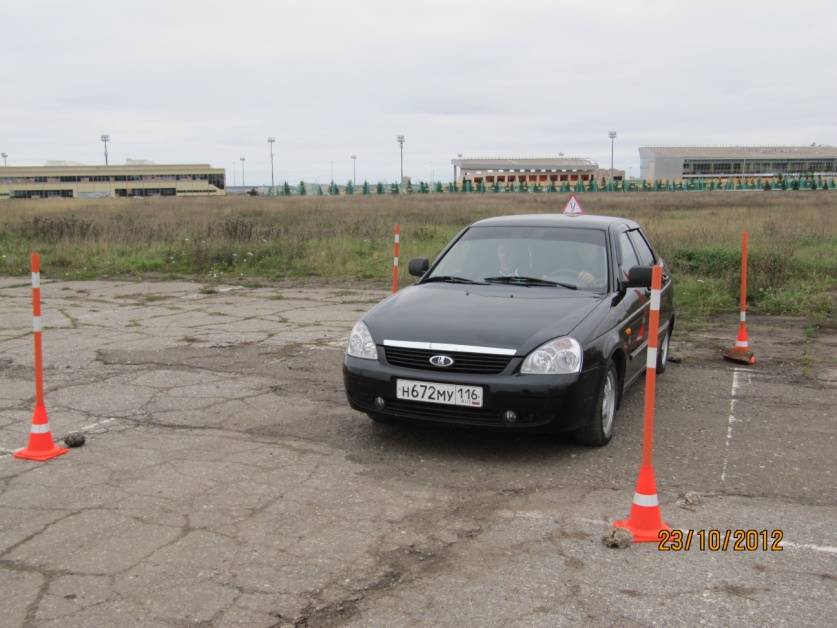 Способы рекламы автошколы
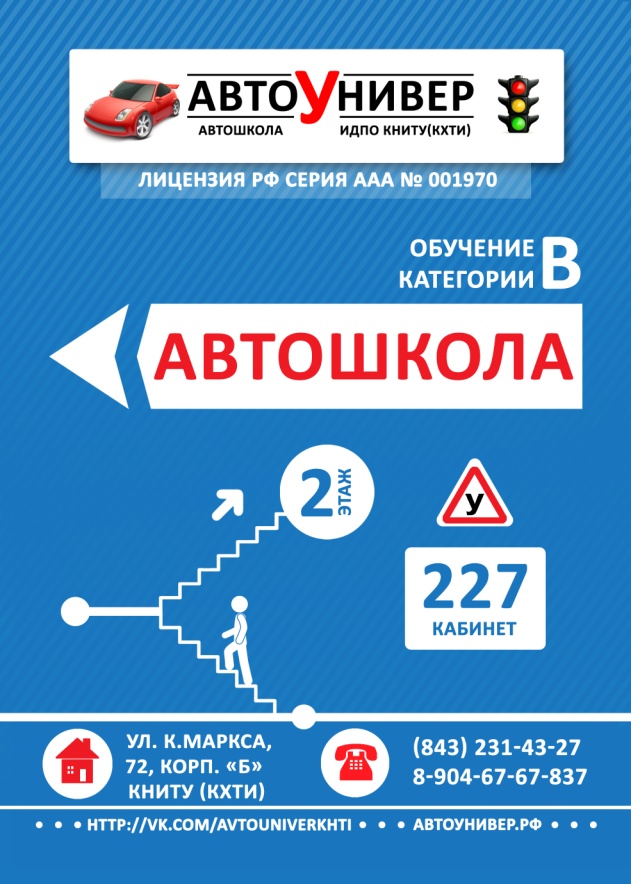 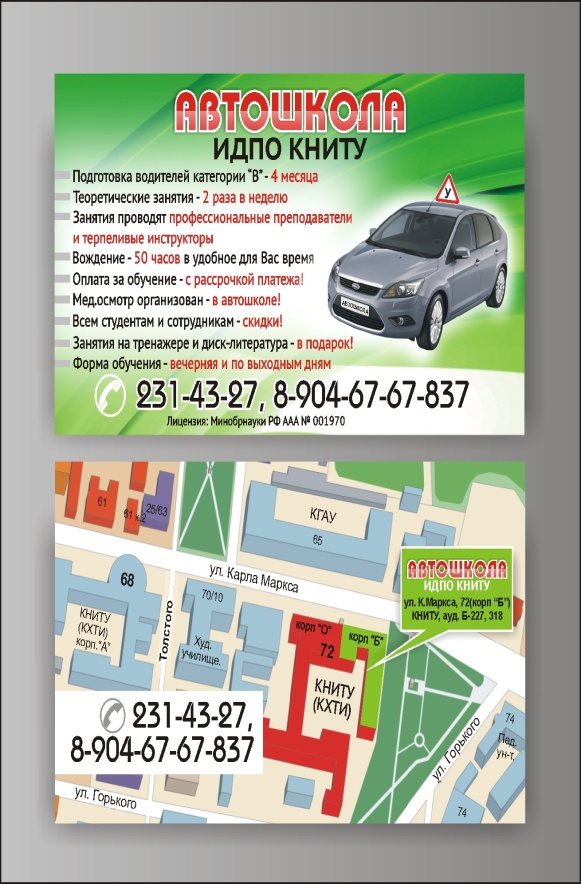 Спасибо за внимание!